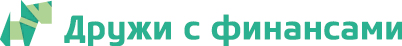 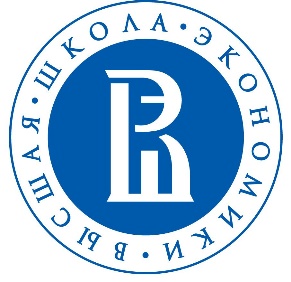 Педагогический инструментарий формирования финансовой грамотности у обучающихся
Н.Новожилова, методист Федерального методического центра
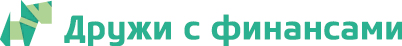 Организационно - педагогические условия формирования финансовой грамотности у обучающихся – совокупность целенаправленно отобранных и сконструированных педагогических инструментов (элементов содержания, форм, методов обучения и т.д.), обеспечивающих успешное решение поставленной задачи

 Обучение финансовой грамотности в рамках отдельного курса или внутри обязательного общеобразовательного предмета;

 Включение в образовательное пространство формирования финансовой грамотности интерактивных зон активности обучающихся;

 Повышение уровня финансовой грамотности педагогов и родителей.
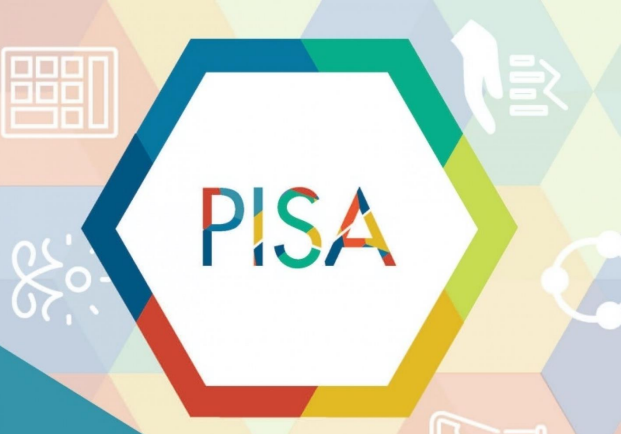 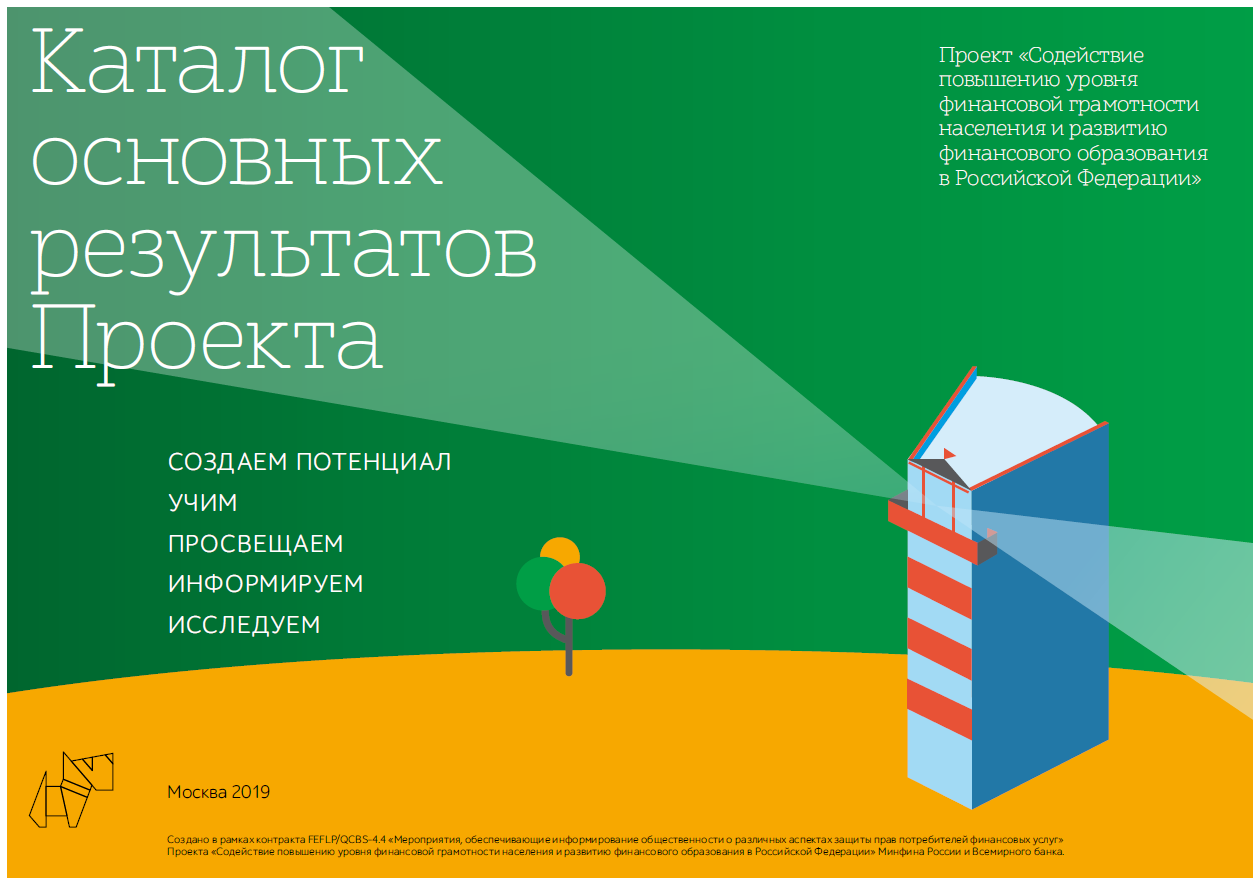 Педагогические инструменты формирования финансовой грамотности – 
совокупность средств, содержания, форм, методов, приемов и т.д., используемых в педагогической деятельности для достижения поставленной цели.

УМК по ФГ для разных целевых групп, разных форм обучения;
 
 Игровые модули;

 Электронные и мобильные ресурсы;

и др.
https://260619.selcdn.ru/Materials2020/100016_1_056/16_56_1_Katalog_rezultatov_proekta_FG.pdf
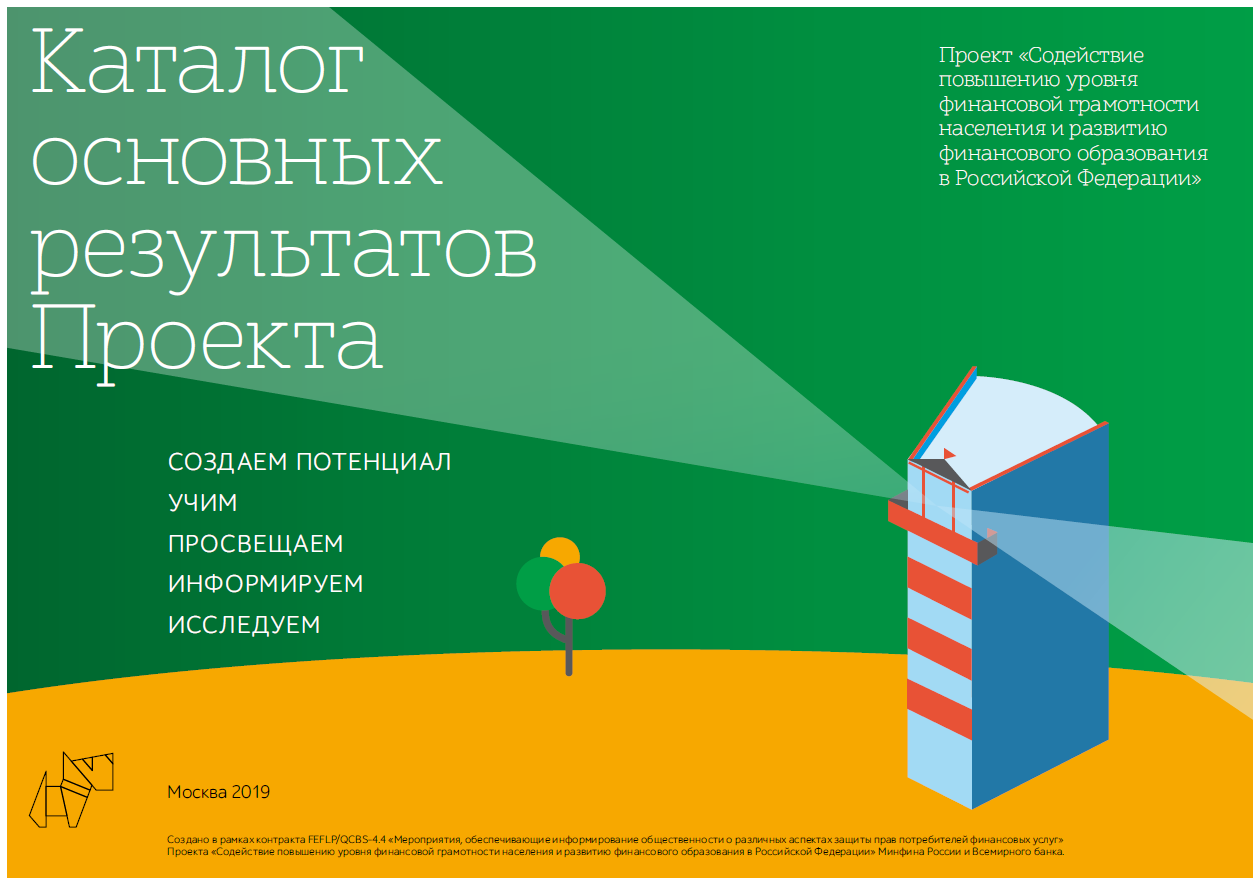 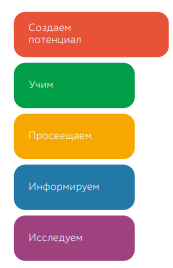 4
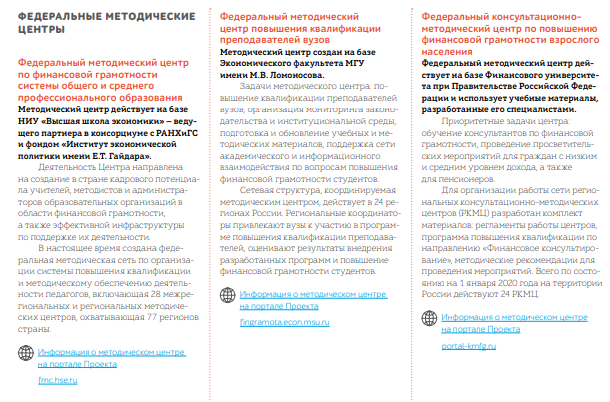 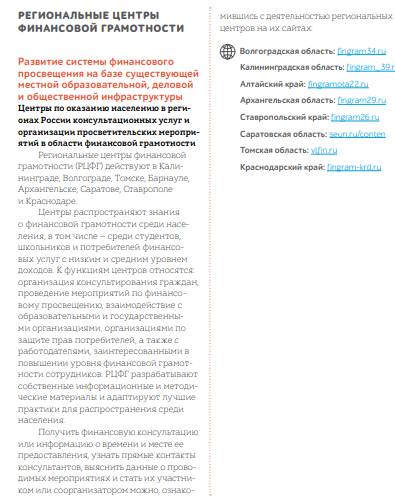 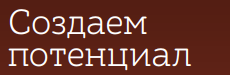 https://260619.selcdn.ru/Materials2020/100016_1_056/16_56_1_Katalog_rezultatov_proekta_FG.pdf
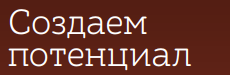 https://fingramota.econ.msu.ru/
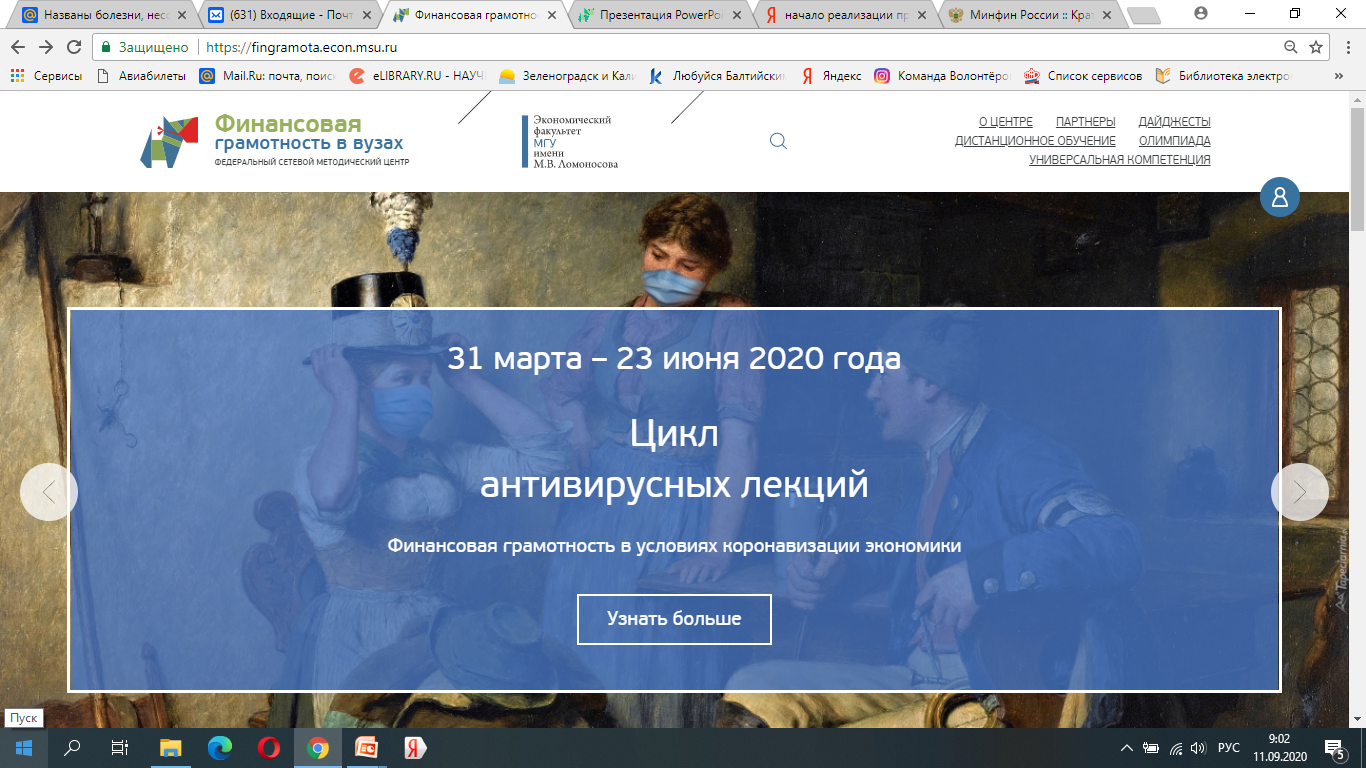 https://260619.selcdn.ru/Materials2020/100016_1_056/16_56_1_Katalog_rezultatov_proekta_FG.pdf
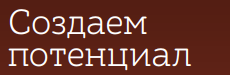 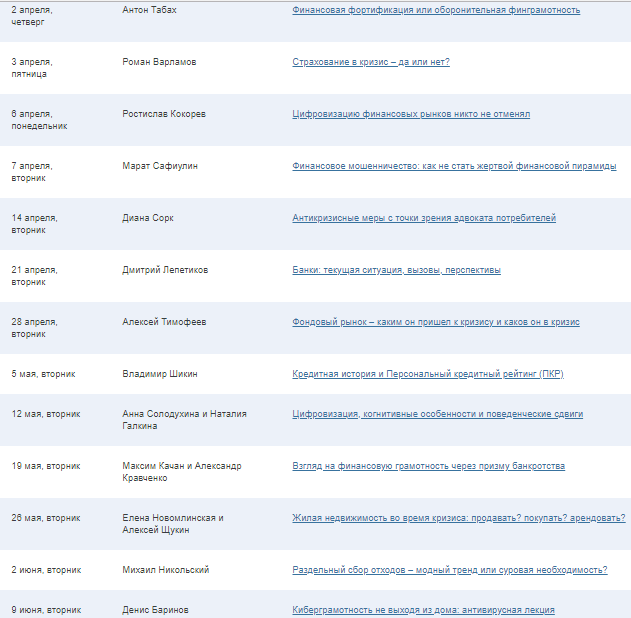 https://fingramota.econ.msu.ru/
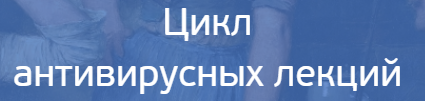 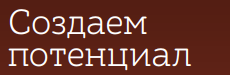 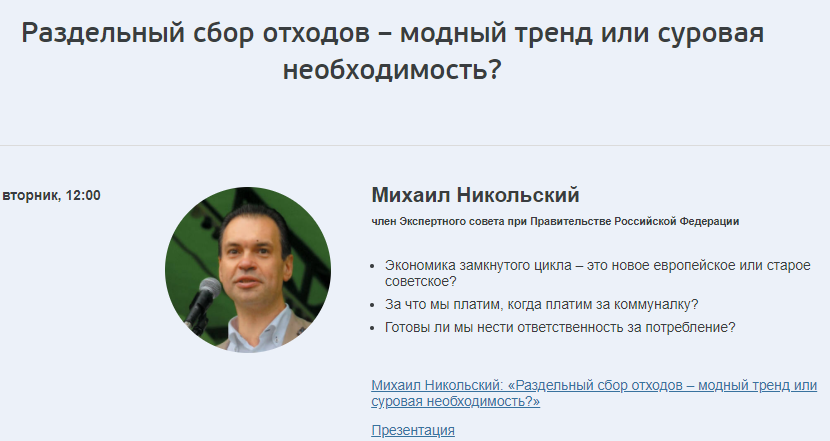 https://fingramota.econ.msu.ru/
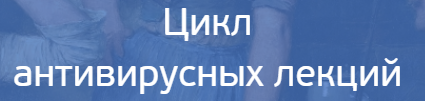 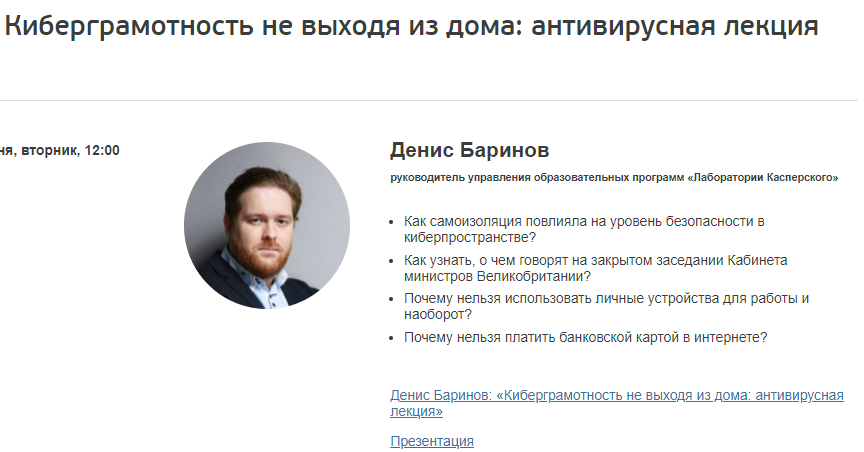 https://260619.selcdn.ru/Materials2020/100016_1_056/16_56_1_Katalog_rezultatov_proekta_FG.pdf
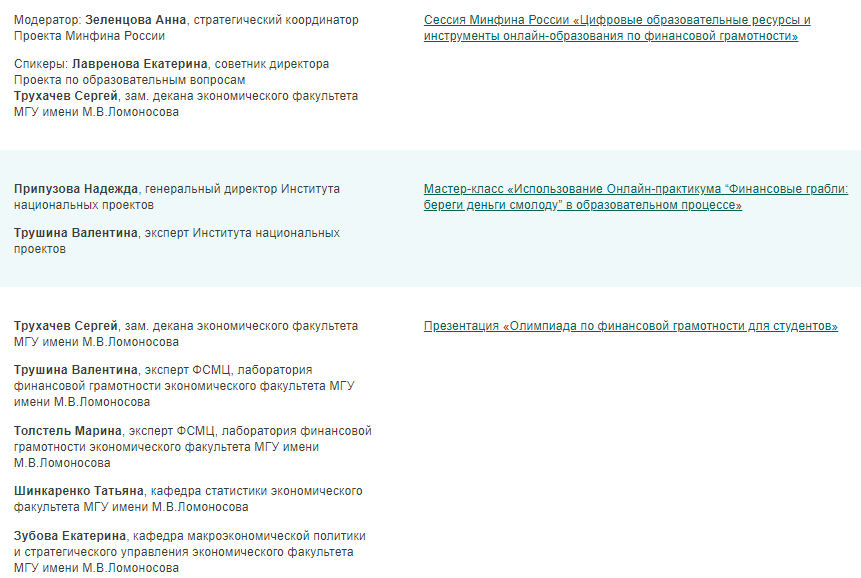 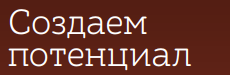 https://fingramota.econ.msu.ru/
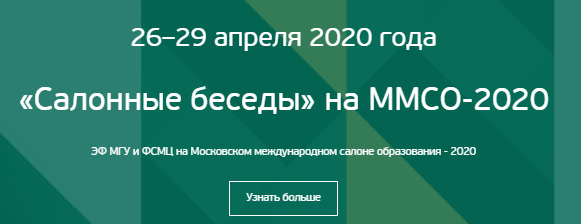 https://260619.selcdn.ru/Materials2020/100016_1_056/16_56_1_Katalog_rezultatov_proekta_FG.pdf
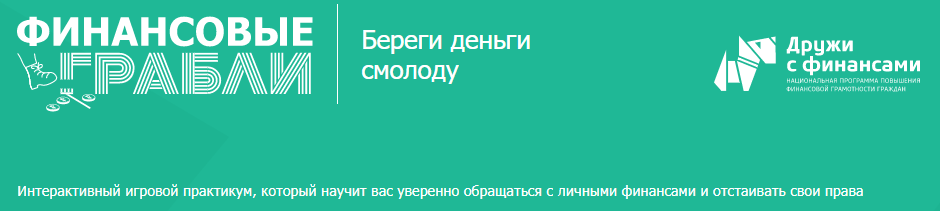 https://fingrabli.inp.ru/
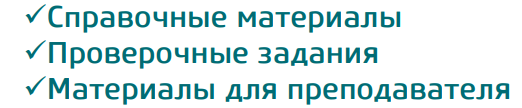 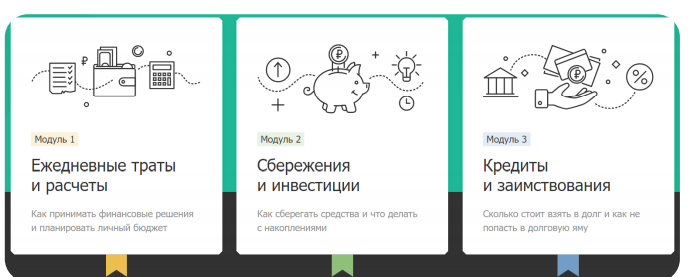 https://260619.selcdn.ru/Materials2020/100016_1_056/16_56_1_Katalog_rezultatov_proekta_FG.pdf
https://finkalendar.ru/
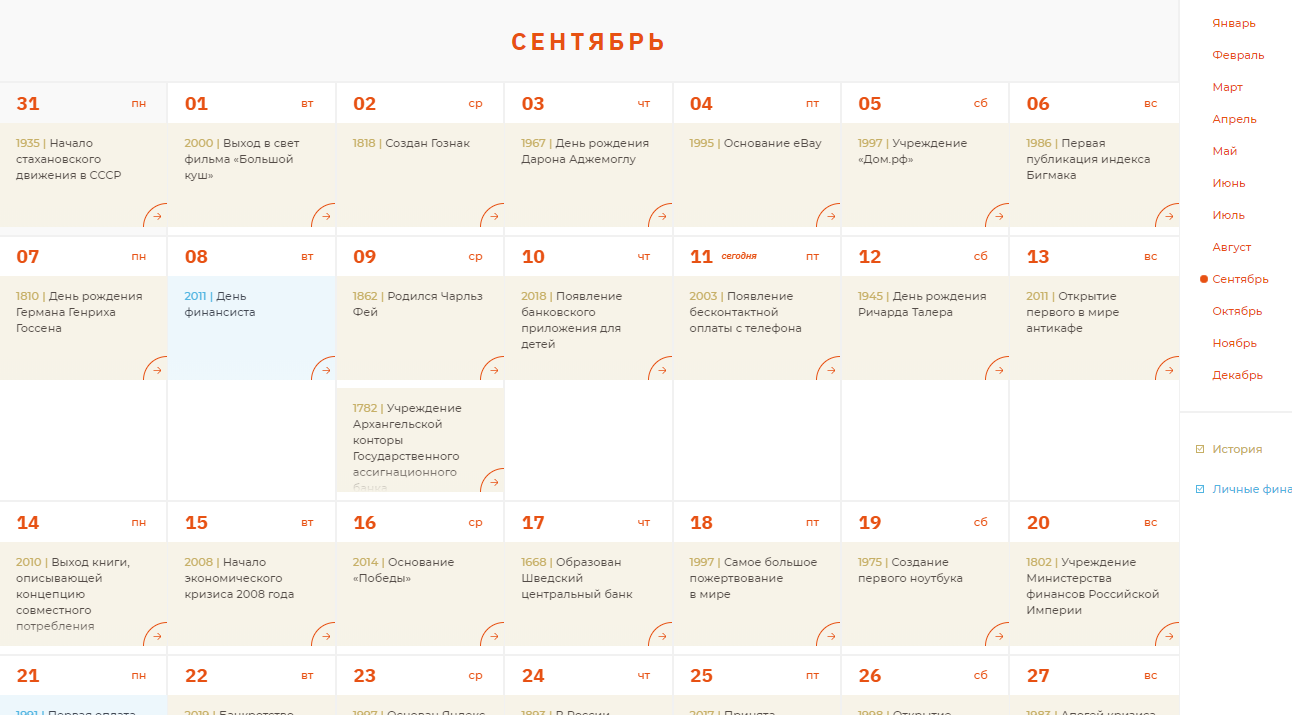 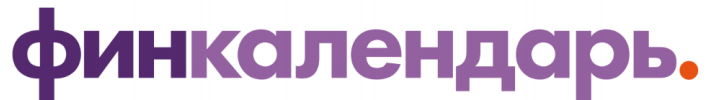 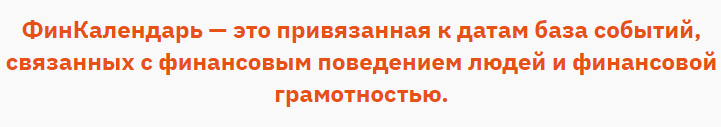 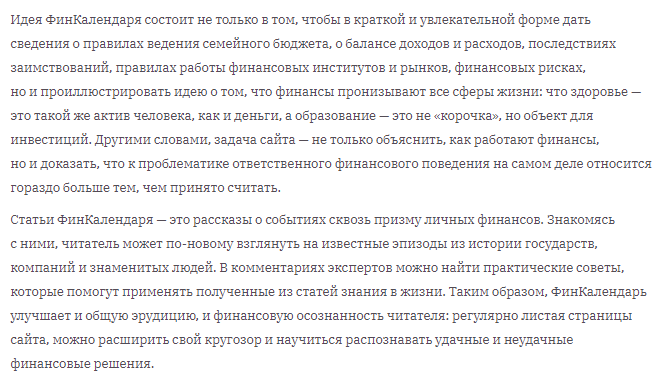 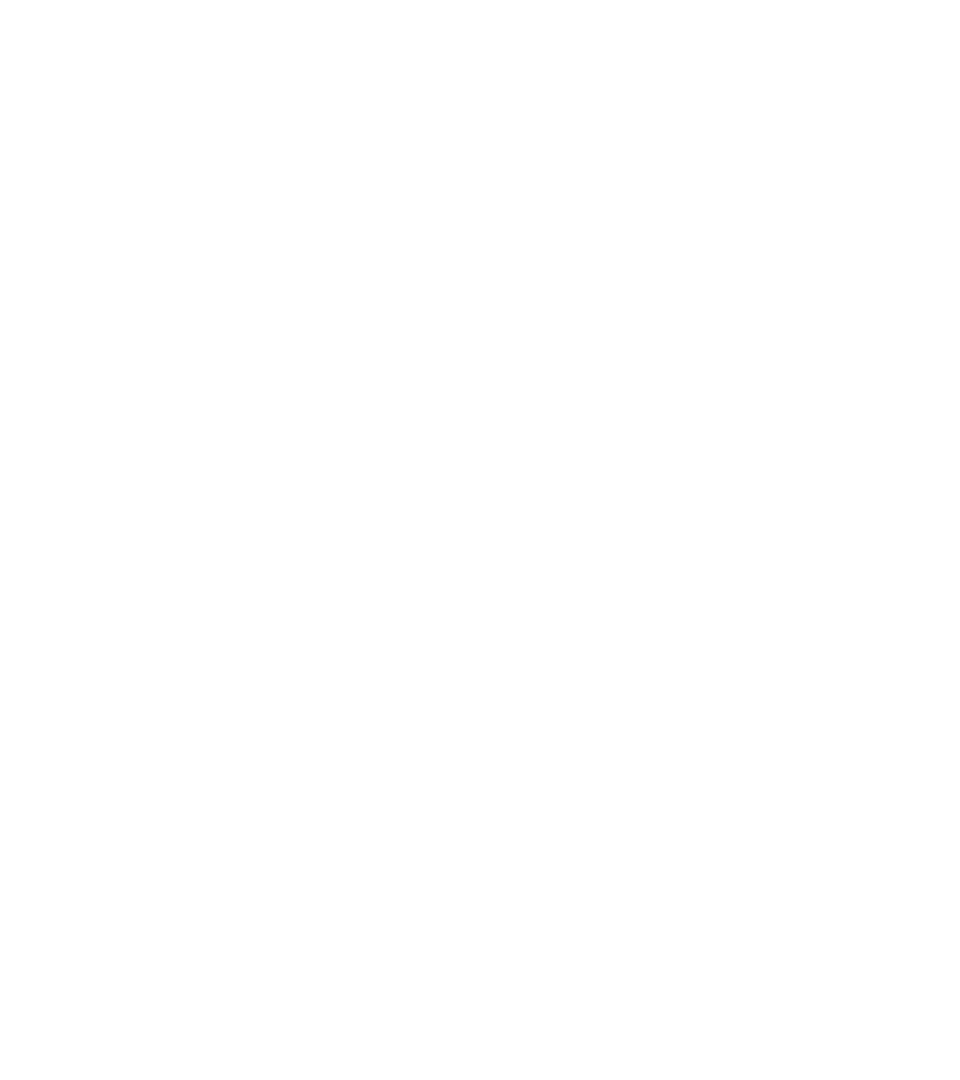 https://finkalendar.ru/
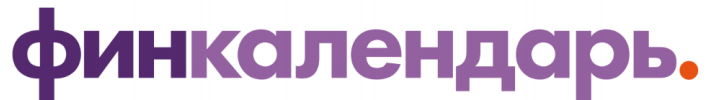 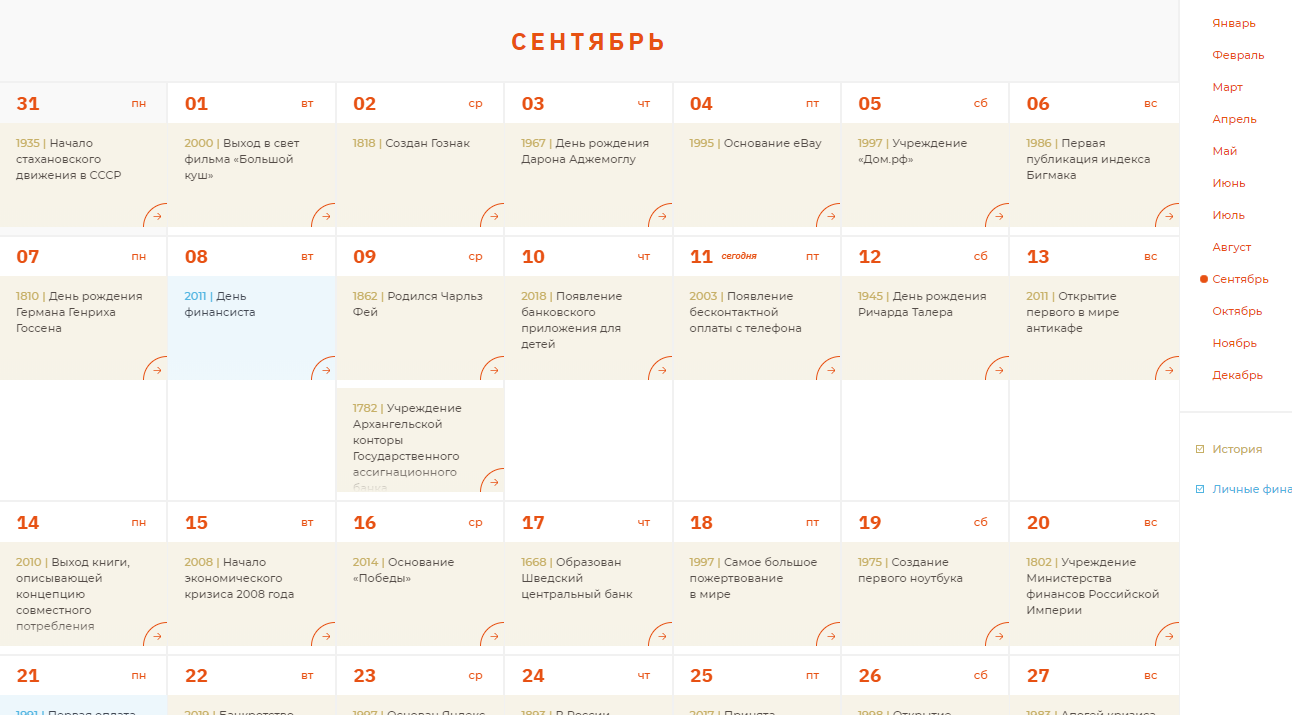 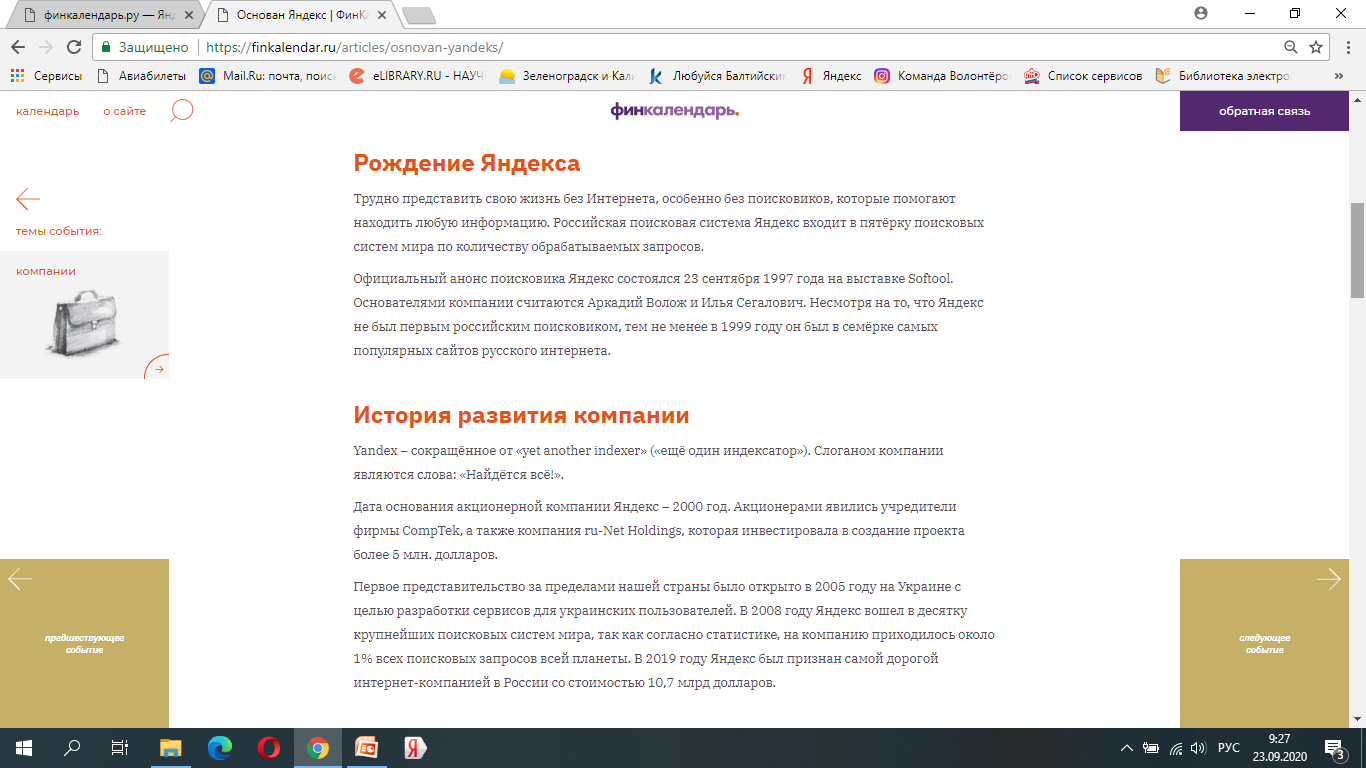 https://finkalendar.ru/
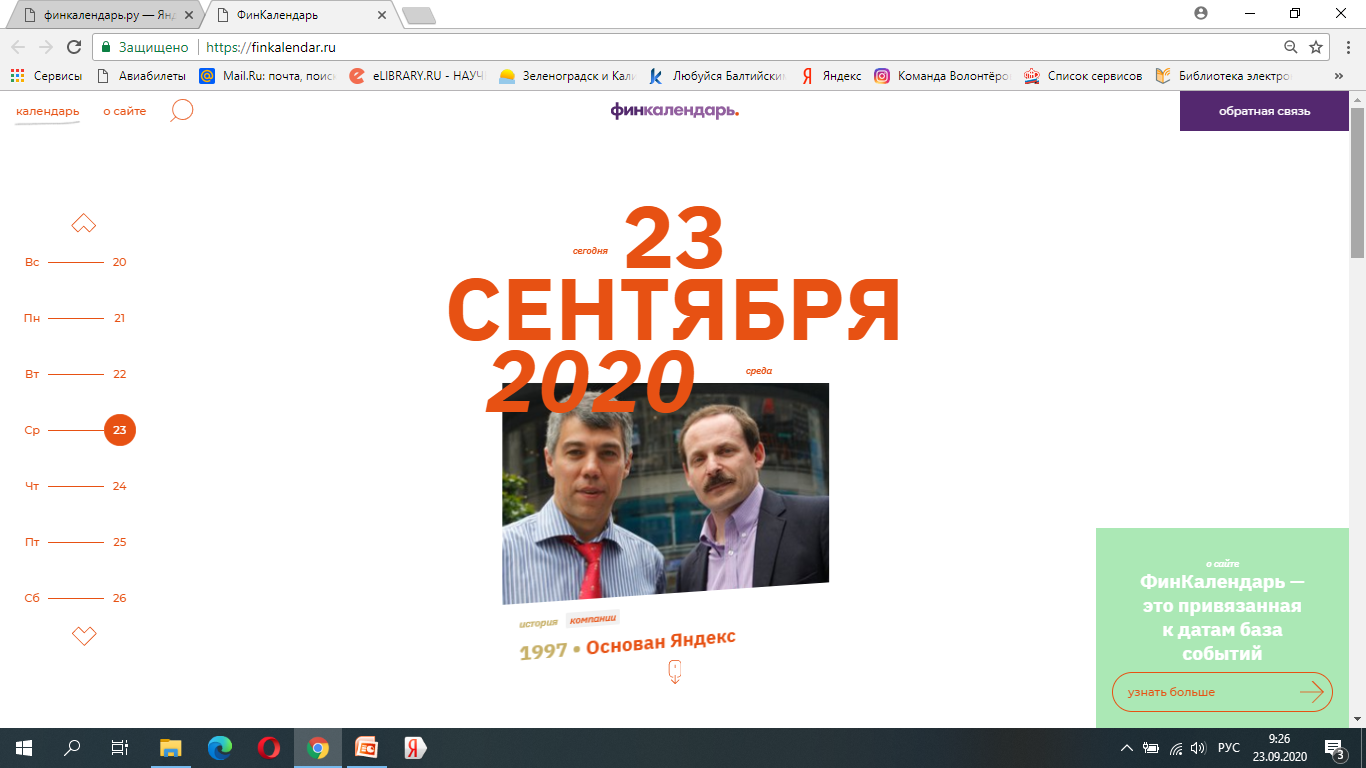 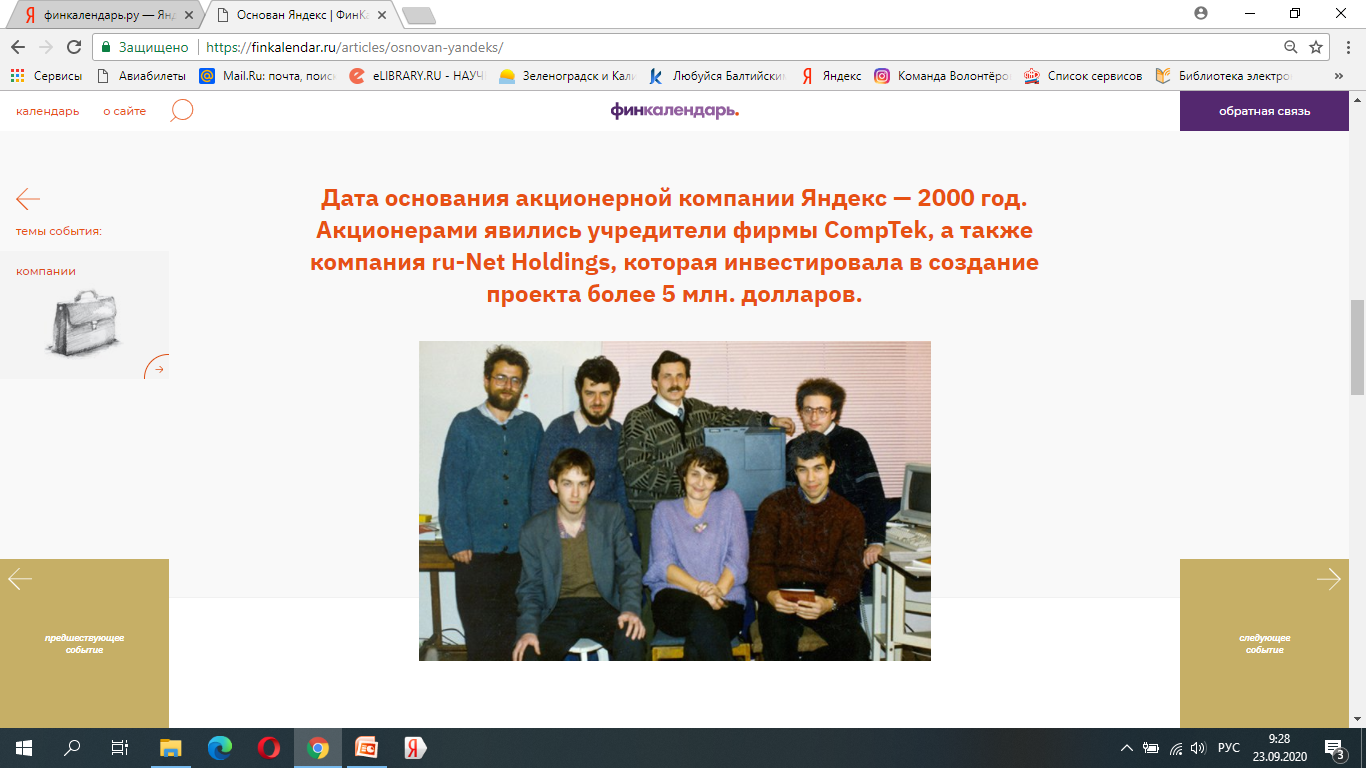 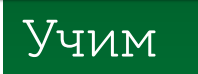 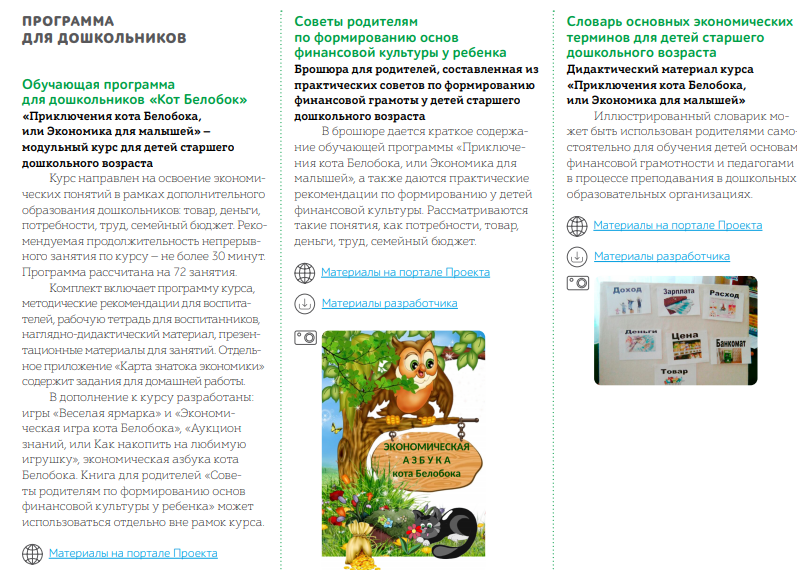 https://260619.selcdn.ru/Materials2020/100016_1_056/16_56_1_Katalog_rezultatov_proekta_FG.pdf
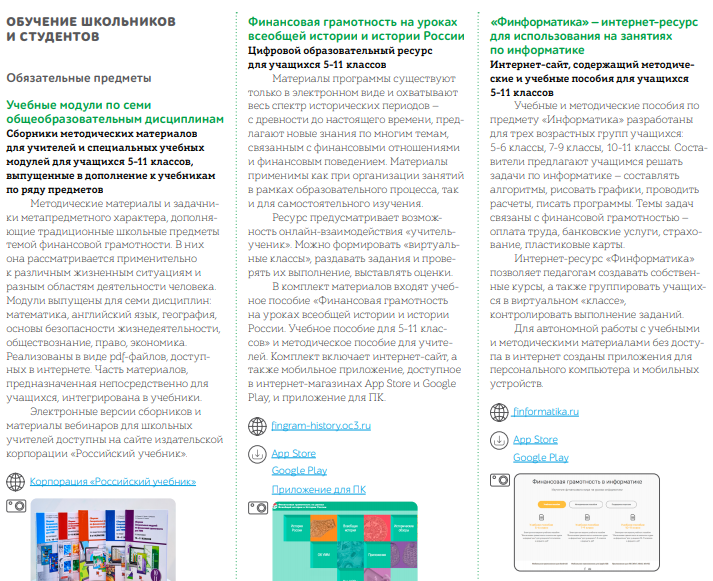 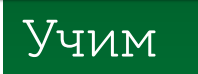 https://260619.selcdn.ru/Materials2020/100016_1_056/16_56_1_Katalog_rezultatov_proekta_FG.pdf
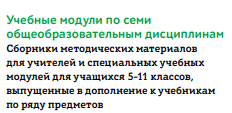 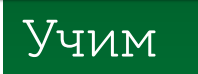 16
https://260619.selcdn.ru/Materials2020/100016_1_056/16_56_1_Katalog_rezultatov_proekta_FG.pdf
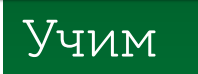 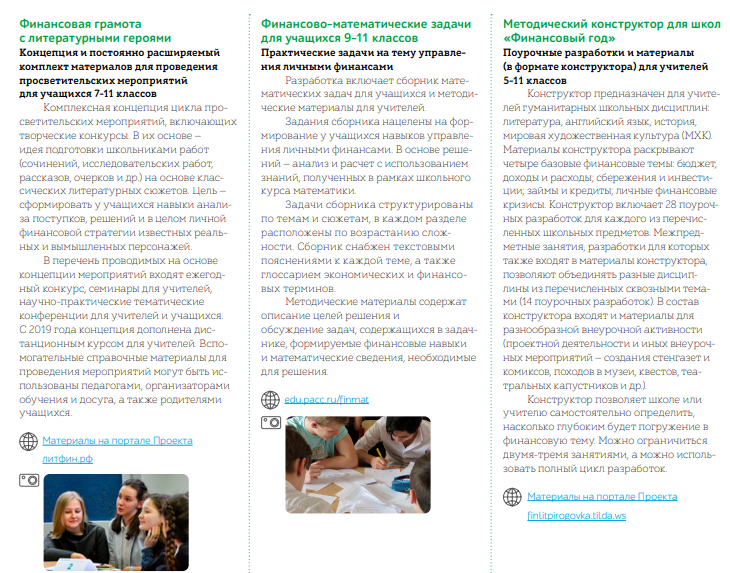 https://260619.selcdn.ru/Materials2020/100016_1_056/16_56_1_Katalog_rezultatov_proekta_FG.pdf
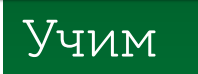 http://finformatika.ru
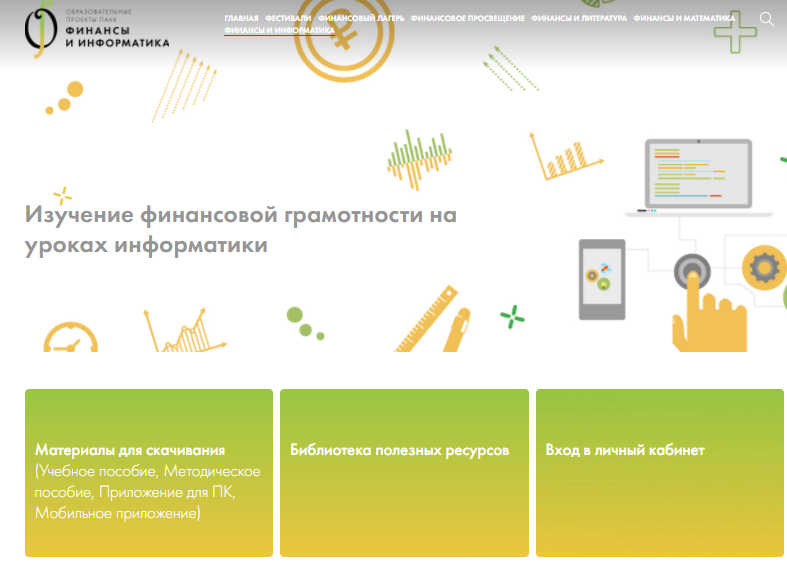 18
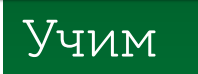 http://литфин.рф/
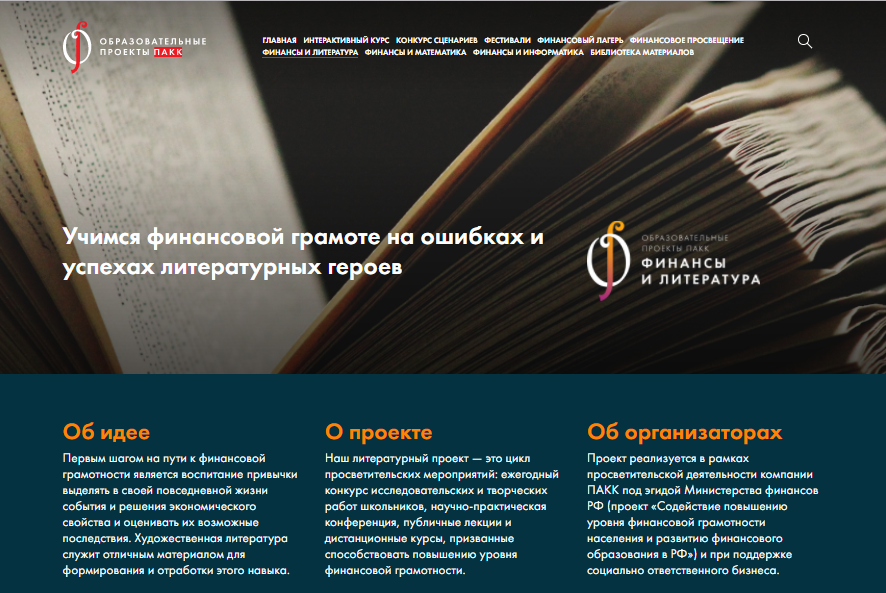 19
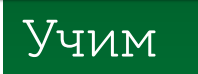 http://литфин.рф/
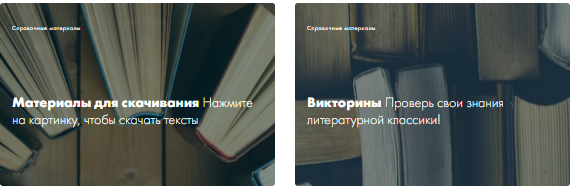 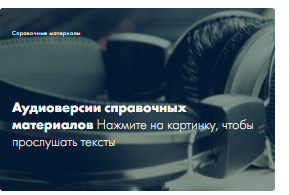 20
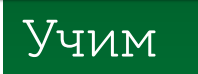 http://литфин.рф/
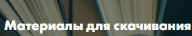 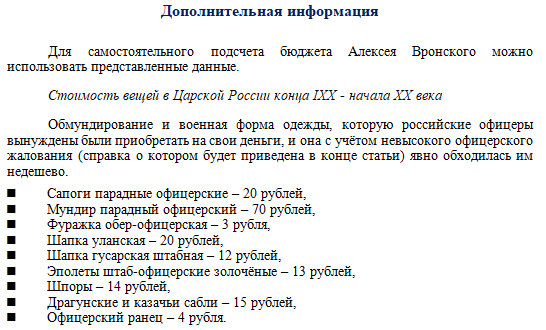 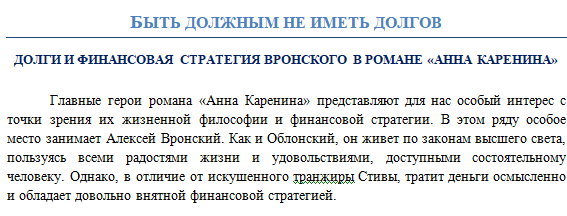 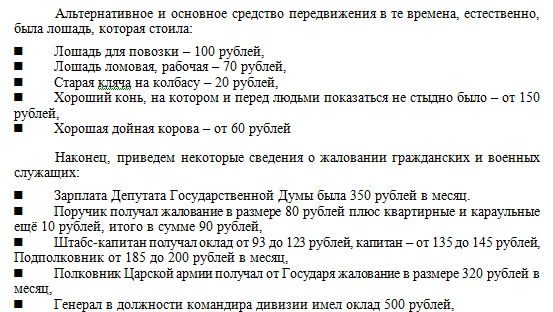 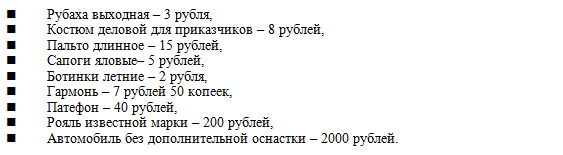 21
https://260619.selcdn.ru/Materials2020/100016_1_056/16_56_1_Katalog_rezultatov_proekta_FG.pdf
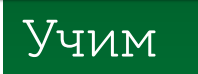 https://edu.pacc.ru/finmat/
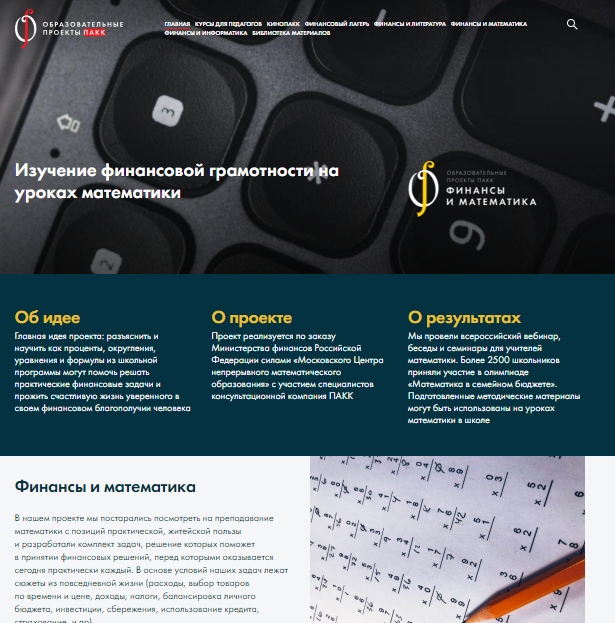 22
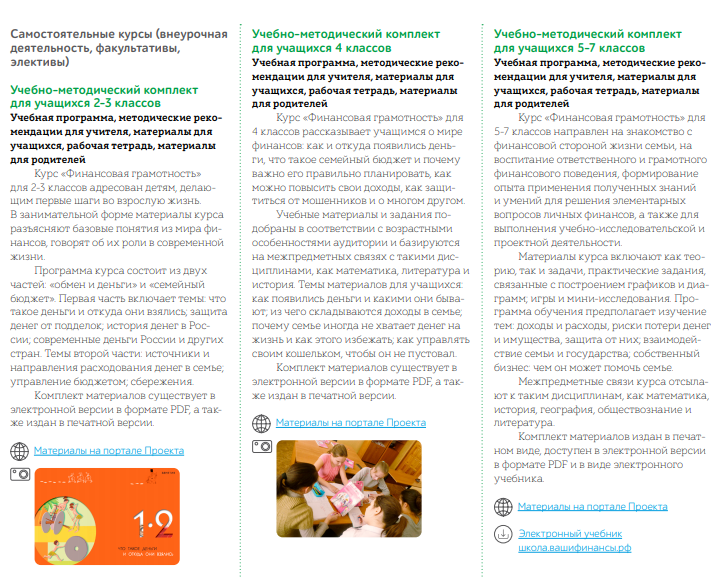 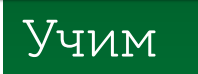 https://260619.selcdn.ru/Materials2020/100016_1_056/16_56_1_Katalog_rezultatov_proekta_FG.pdf
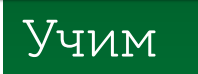 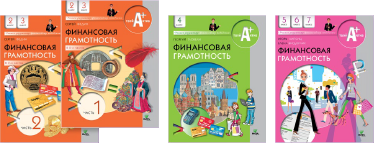 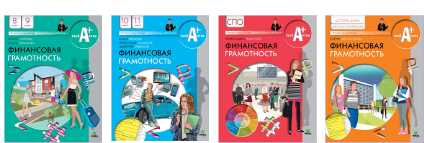 https://260619.selcdn.ru/Materials2020/100016_1_056/16_56_1_Katalog_rezultatov_proekta_FG.pdf
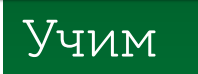 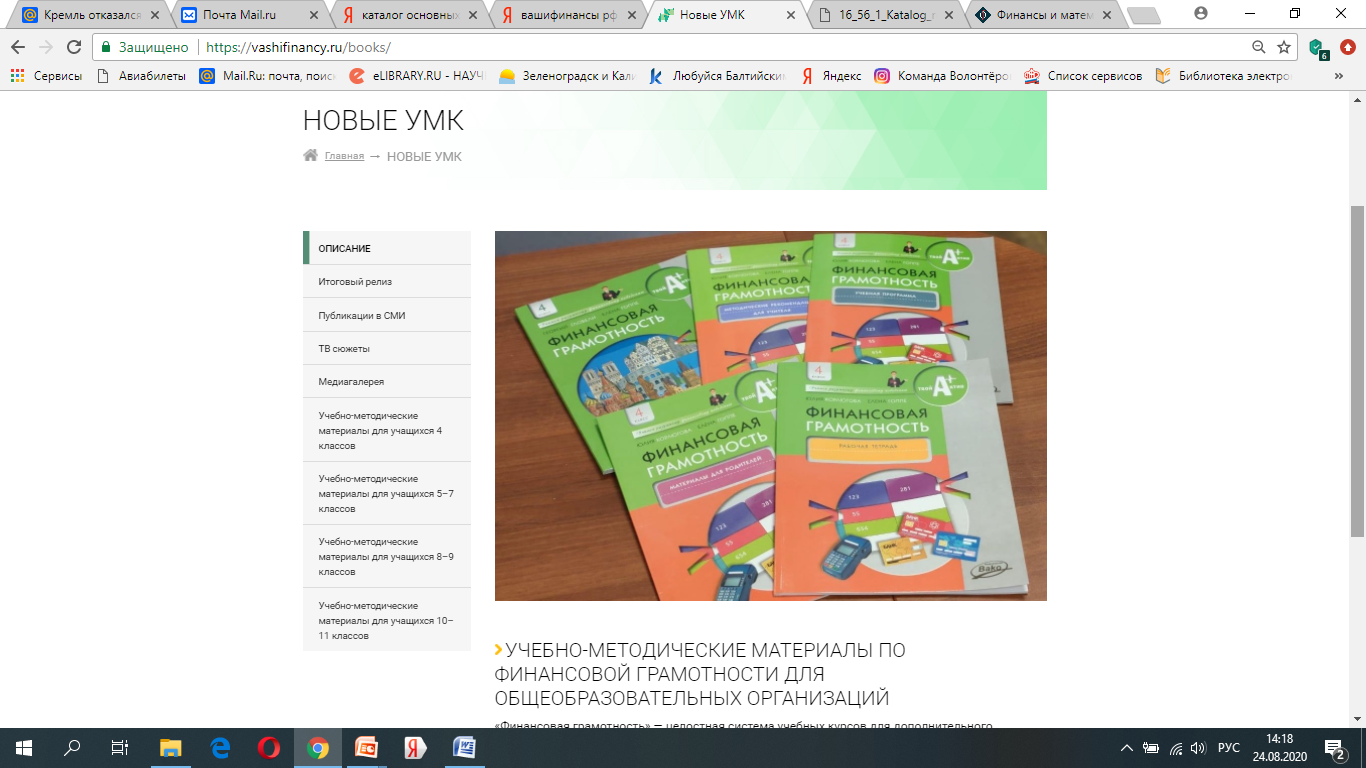 25
https://260619.selcdn.ru/Materials2020/100016_1_056/16_56_1_Katalog_rezultatov_proekta_FG.pdf
Видеоматериалы, используемые в процессе обучения финансовой грамотности – это педагогический инструмент, обеспечивающий функцию передачи учебной информации (УМК), а также получения обратной связи в процессе ее восприятия и усвоения с целью развития у обучающихся определенных знаний и компетенций в области финансовой грамотности
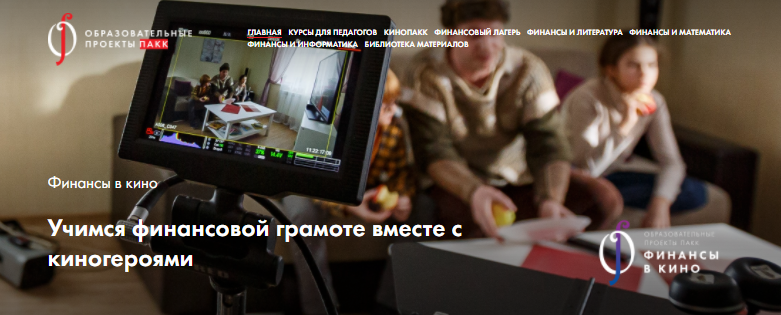 Организатор и модератор создания ВМ по ФГ -консультационная компания ПАКК
https://260619.selcdn.ru/Materials2020/100016_1_056/16_56_1_Katalog_rezultatov_proekta_FG.pdf
Типы видеоматериалов по ФГ
Мультипликационные 
фильмы
Короткометражные 
художественные фильмы
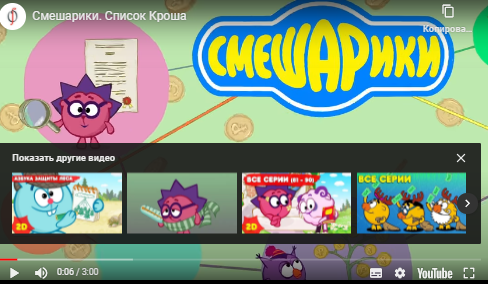 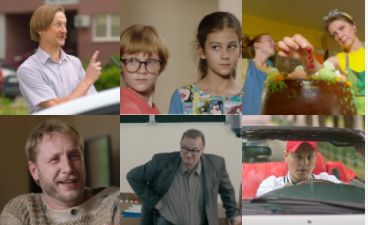 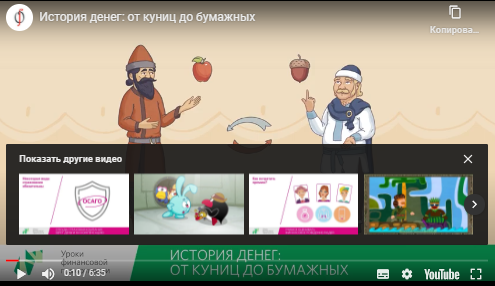 Анимированные 
презентации
https://260619.selcdn.ru/Materials2020/100016_1_056/16_56_1_Katalog_rezultatov_proekta_FG.pdf
Типы видеоматериалов по ФГ
https://260619.selcdn.ru/Materials2020/100016_1_056/16_56_1_Katalog_rezultatov_proekta_FG.pdf
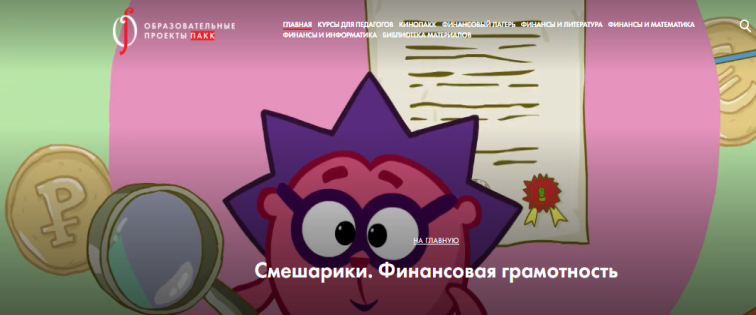 https://edu.pacc.ru/informmaterialy/articles/smeshariki/
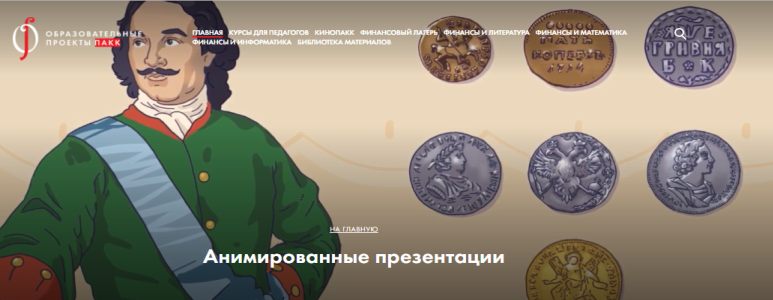 https://edu.pacc.ru/informmaterialy/articles/presenations/
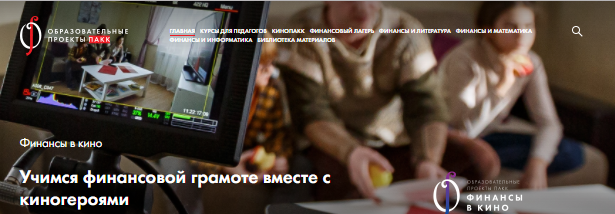 https://edu.pacc.ru/kinopacc/
https://260619.selcdn.ru/Materials2020/100016_1_056/16_56_1_Katalog_rezultatov_proekta_FG.pdf
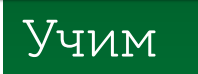 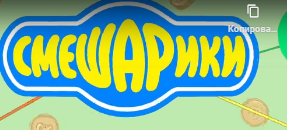 «Секрет мастера» (натуральный обмен)

«Школа магов» (возникновение денег)

«Фальшивый пиастр» (защита денег от подделок)

«Открытый клуб» (источники доходов семьи)

«Список Кроша» (обязательные расходы)

«Оракул» (планирование семейного бюджета)

Коллекция Пина» (коллекционирование как способ сбережения)
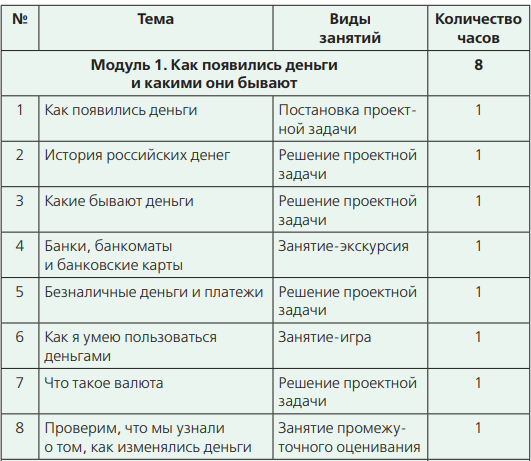 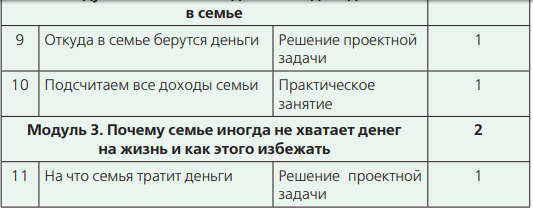 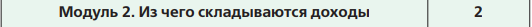 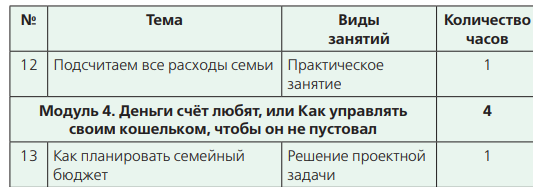 Дидактическая карта – таблица, позволяющая структурировать использование ВМ как дидактического инструмента на занятиях по ФГ
В дидактической карте:
- Учебный модуль и темы занятий, на которых рекомендуется использовать данный ВМ;
- Планируемые результаты, на достижения которых направлен ВМ;
- Структура ВМ - перечень сцен, с указанием основных понятий и транслируемого содержания финансовой грамотности.
31
https://260619.selcdn.ru/Materials2020/100016_1_056/16_56_1_Katalog_rezultatov_proekta_FG.pdf
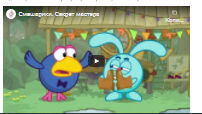 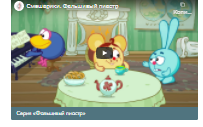 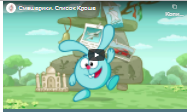 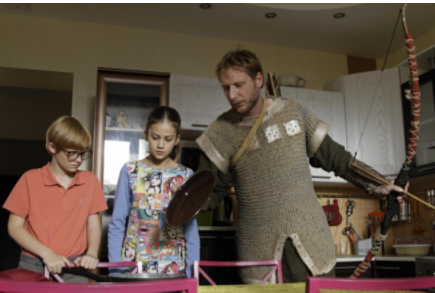 https://260619.selcdn.ru/Materials2020/100016_1_056/16_56_1_Katalog_rezultatov_proekta_FG.pdf
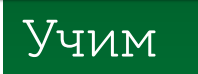 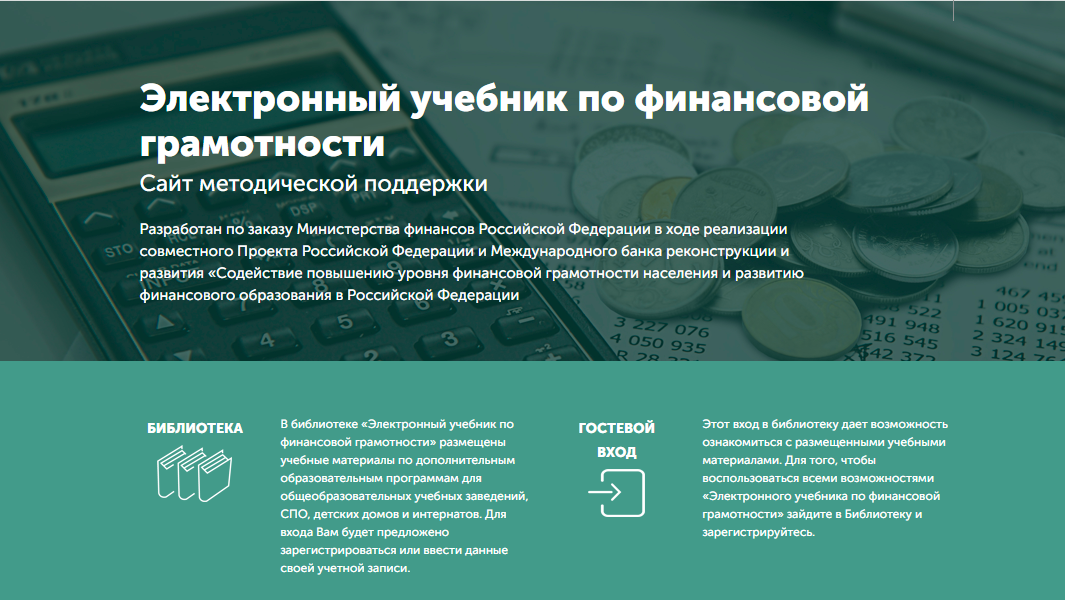 https://260619.selcdn.ru/Materials2020/100016_1_056/16_56_1_Katalog_rezultatov_proekta_FG.pdf
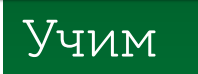 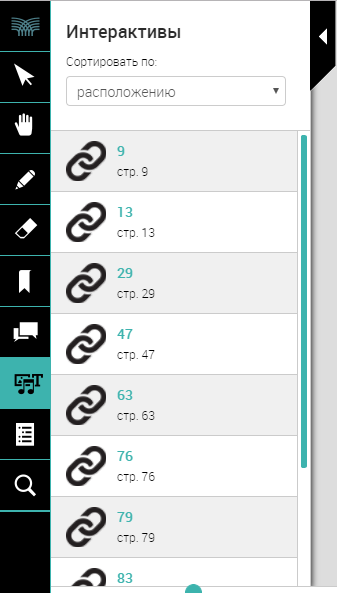 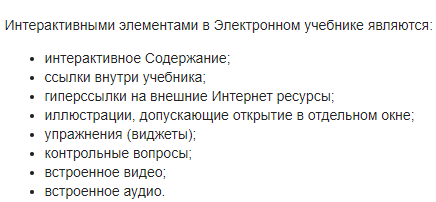 https://260619.selcdn.ru/Materials2020/100016_1_056/16_56_1_Katalog_rezultatov_proekta_FG.pdf
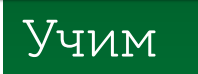 https://fingram-history.oc3.ru
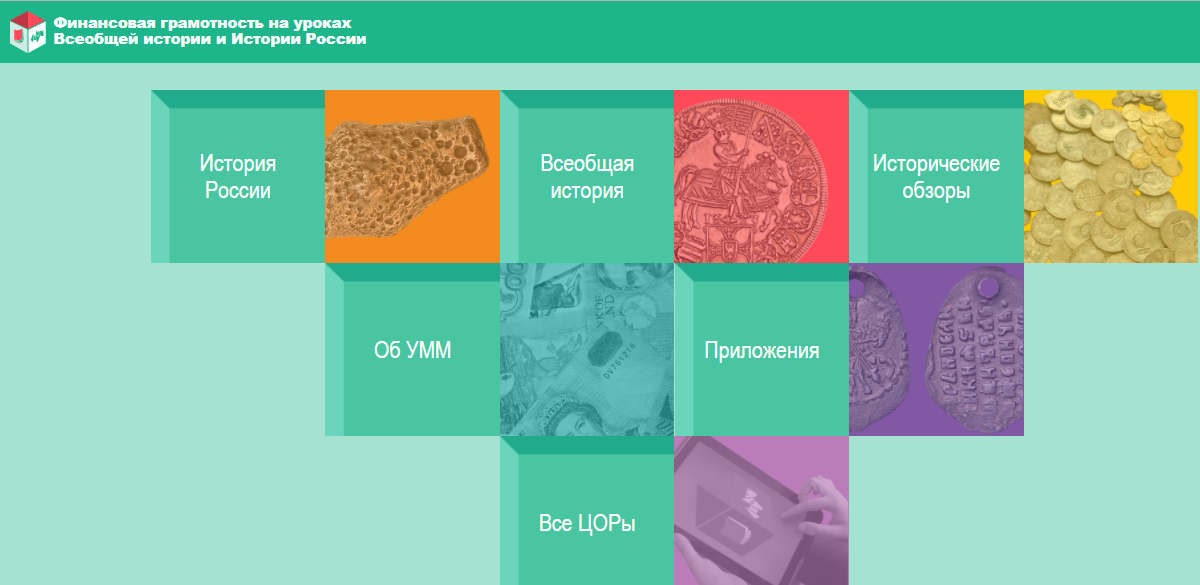 35
https://260619.selcdn.ru/Materials2020/100016_1_056/16_56_1_Katalog_rezultatov_proekta_FG.pdf
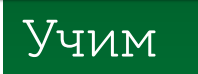 УММ «Финансовая грамотность на уроках Всеобщей истории и Истории России»
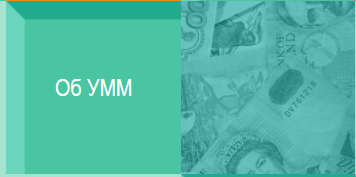 Предлагаются материалы, которые могут быть использованы на уроках и дополнительных занятиях по всеобщей истории и истории России как источник знаний по финансовой грамотности. 

	Материалы содержат многочисленные примеры из истории России от Древней Руси до начала XXI века и Всемирной истории от Древнего мира до современности, затрагивающие самые разнообразные финансовые проблемы и ситуации, имевшие место в истории.
36
https://260619.selcdn.ru/Materials2020/100016_1_056/16_56_1_Katalog_rezultatov_proekta_FG.pdf
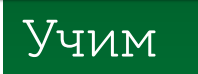 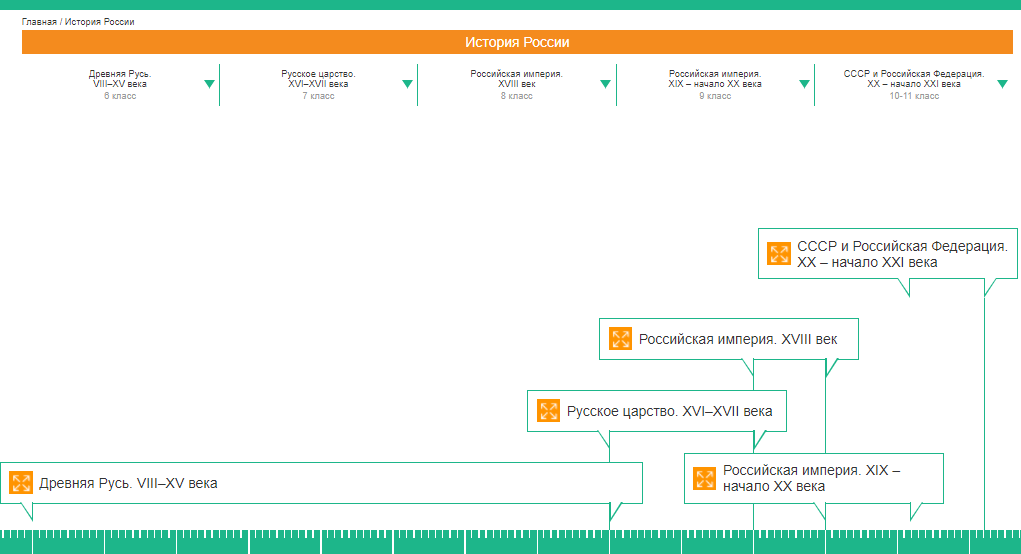 37
https://260619.selcdn.ru/Materials2020/100016_1_056/16_56_1_Katalog_rezultatov_proekta_FG.pdf
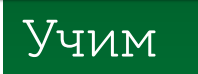 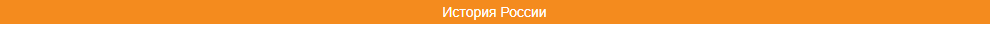 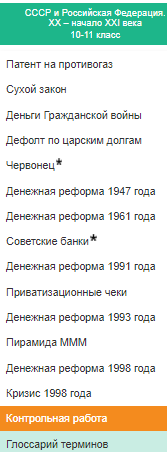 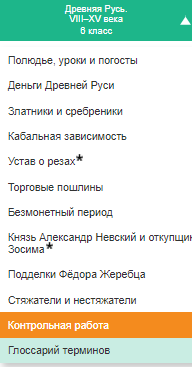 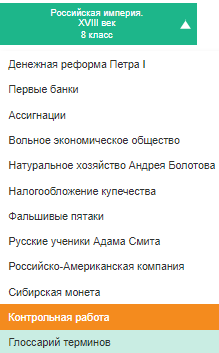 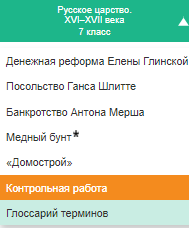 38
https://260619.selcdn.ru/Materials2020/100016_1_056/16_56_1_Katalog_rezultatov_proekta_FG.pdf
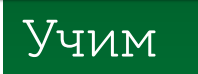 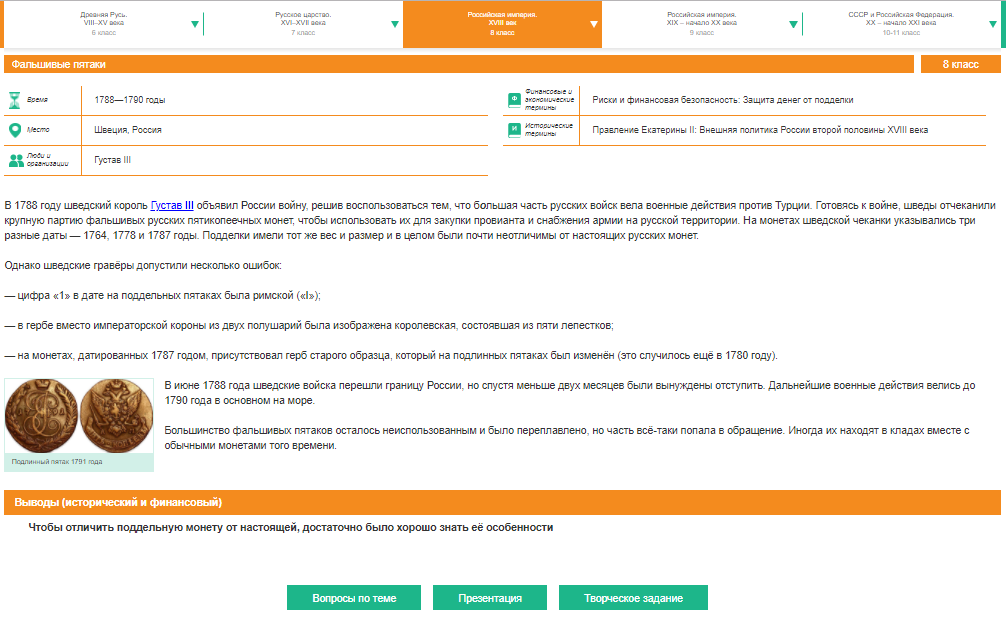 39
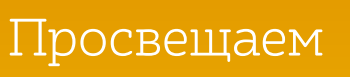 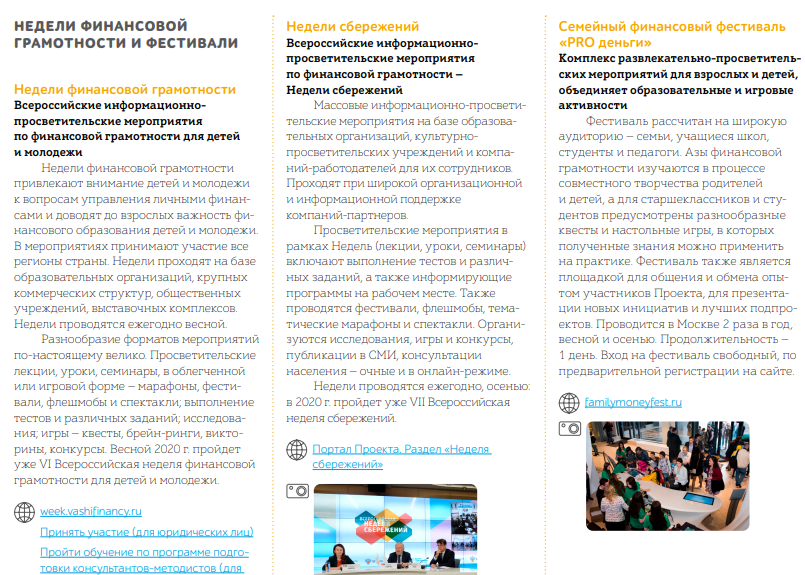 https://260619.selcdn.ru/Materials2020/100016_1_056/16_56_1_Katalog_rezultatov_proekta_FG.pdf
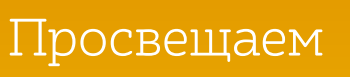 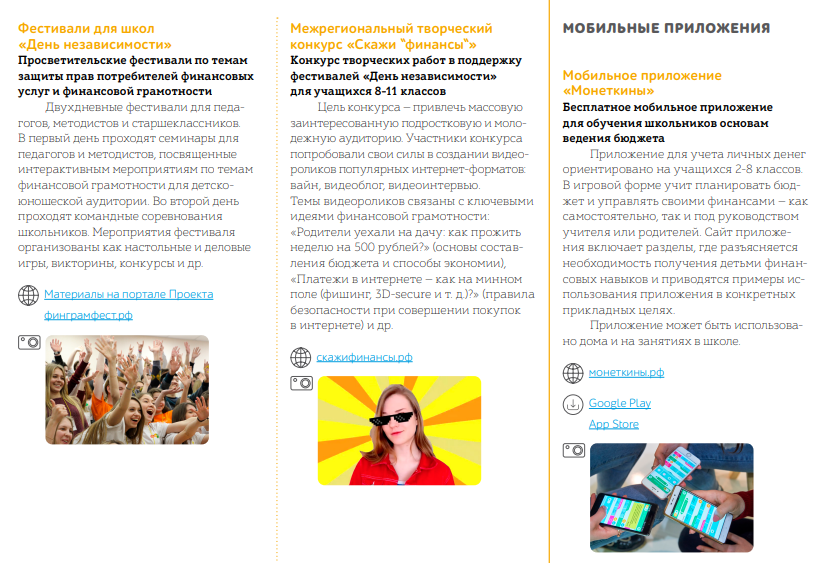 https://260619.selcdn.ru/Materials2020/100016_1_056/16_56_1_Katalog_rezultatov_proekta_FG.pdf
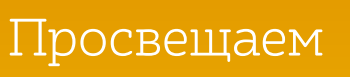 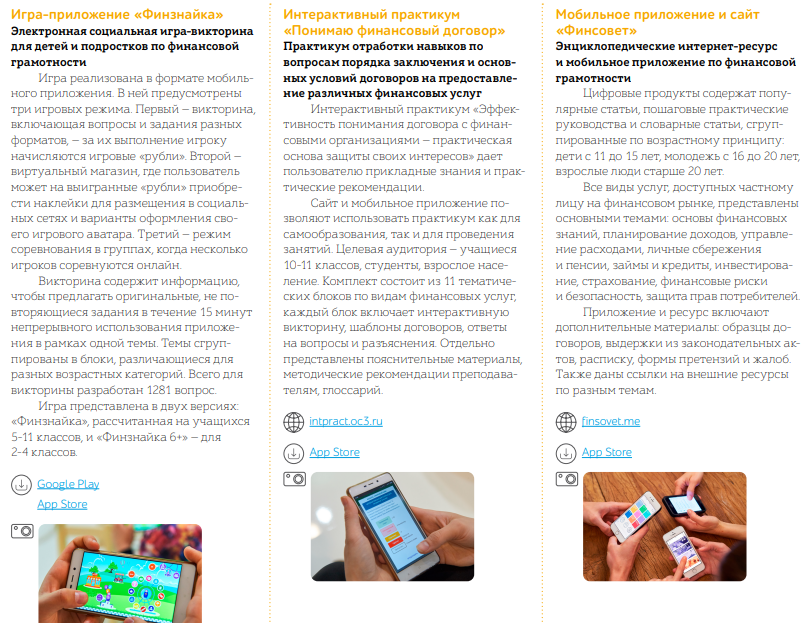 https://260619.selcdn.ru/Materials2020/100016_1_056/16_56_1_Katalog_rezultatov_proekta_FG.pdf
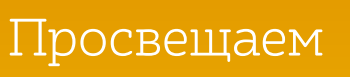 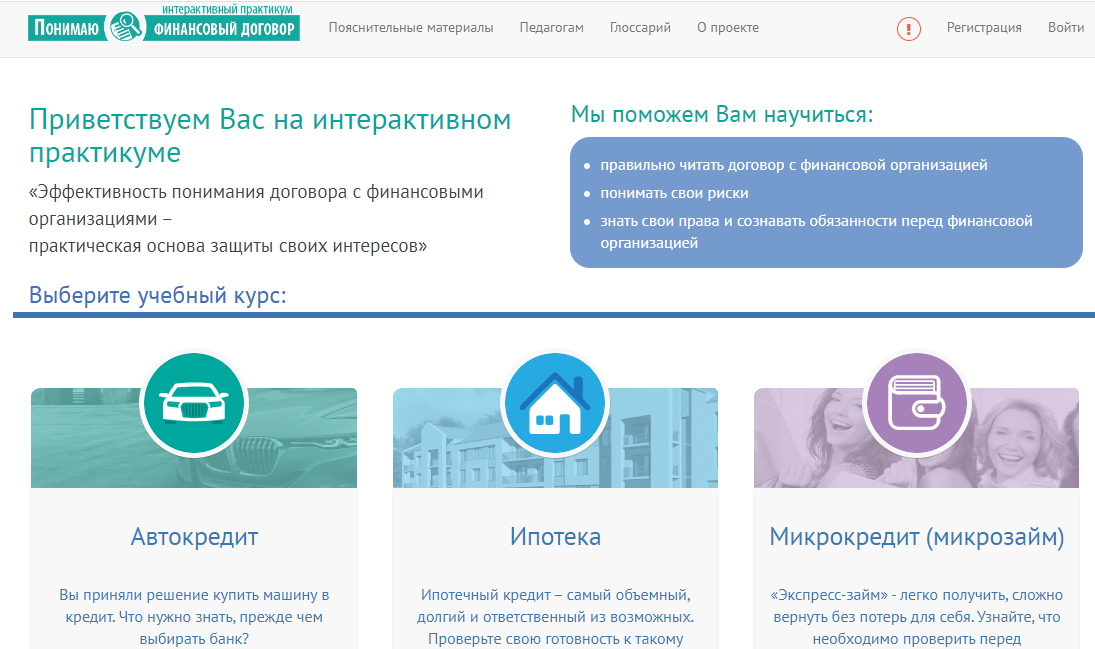 https://260619.selcdn.ru/Materials2020/100016_1_056/16_56_1_Katalog_rezultatov_proekta_FG.pdf
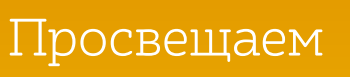 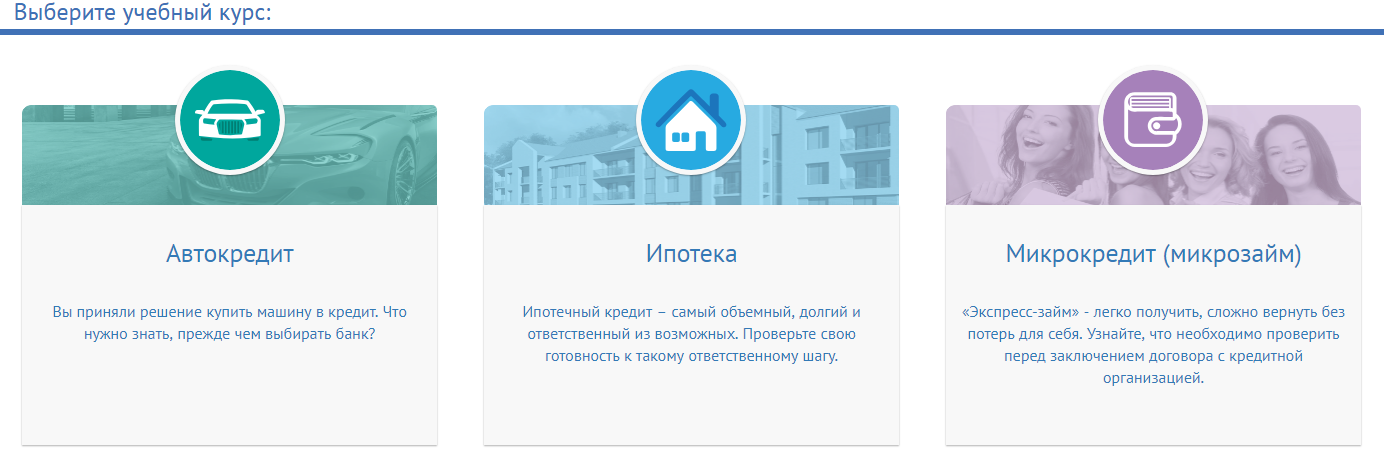 Понимаю финансовый договорИнтерактивный практикум
https://intpract.oc3.ru/
11 курсов (по одному на каждый тип договора). 
Каждый курс содержит 
4 уч. модуля, в состав которых входят вопросы, разделенные на 
темы.
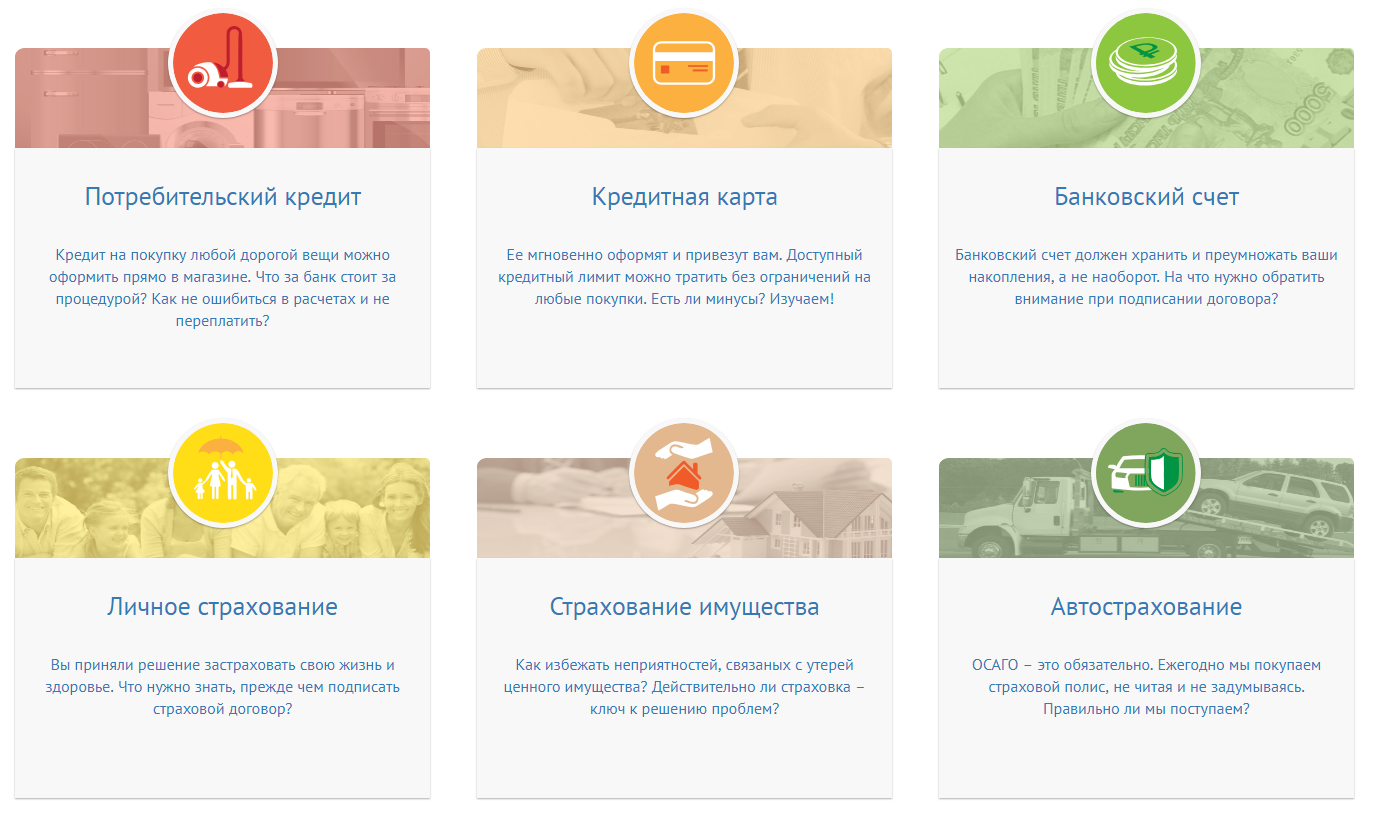 https://260619.selcdn.ru/Materials2020/100016_1_056/16_56_1_Katalog_rezultatov_proekta_FG.pdf
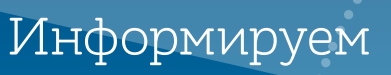 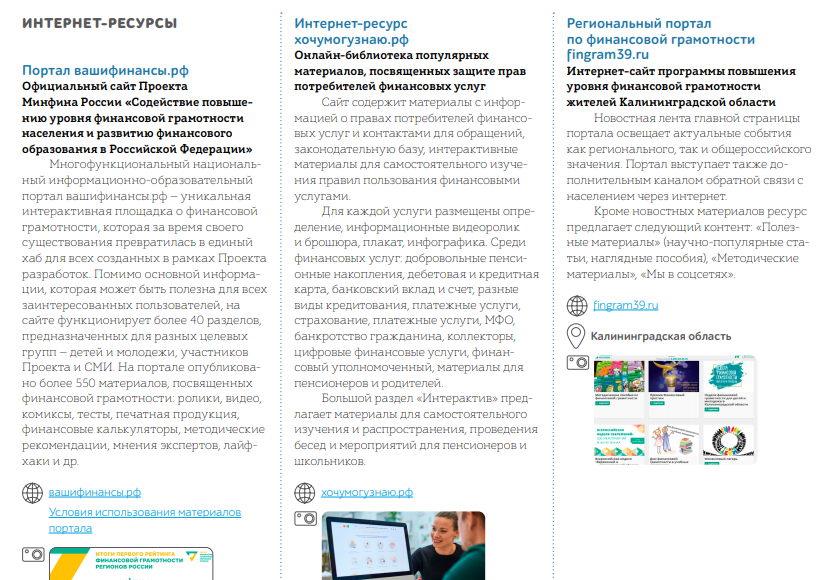 https://260619.selcdn.ru/Materials2020/100016_1_056/16_56_1_Katalog_rezultatov_proekta_FG.pdf
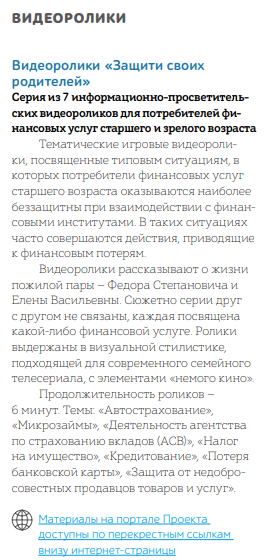 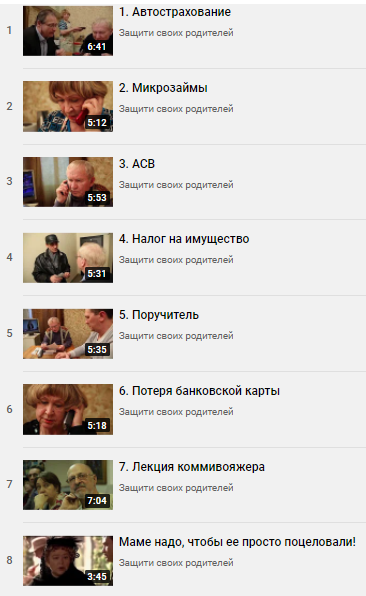 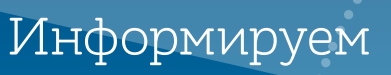 https://260619.selcdn.ru/Materials2020/100016_1_056/16_56_1_Katalog_rezultatov_proekta_FG.pdf
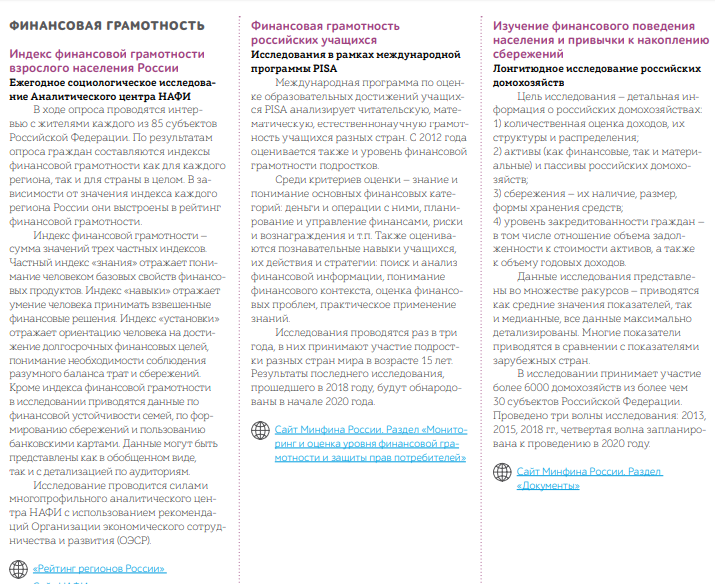 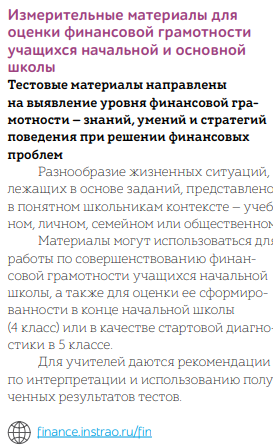 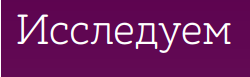 https://260619.selcdn.ru/Materials2020/100016_1_056/16_56_1_Katalog_rezultatov_proekta_FG.pdf
http://finance.instrao.ru/fin/
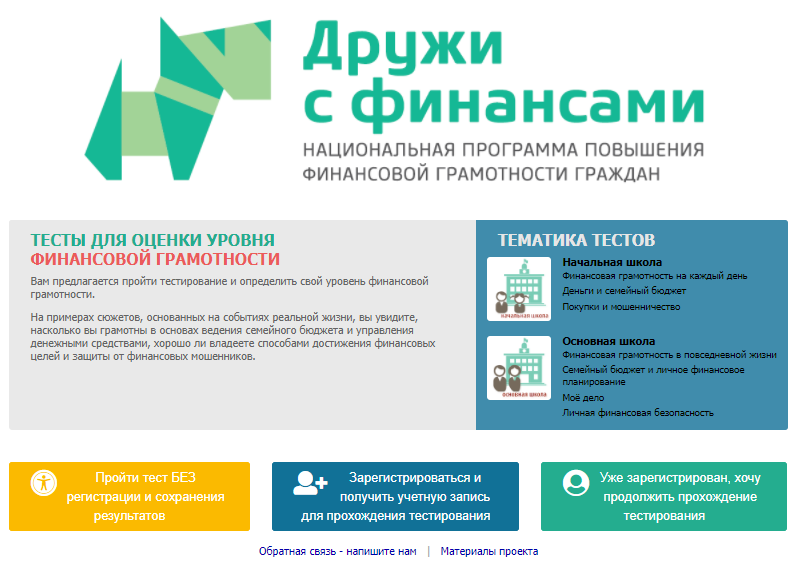 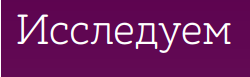 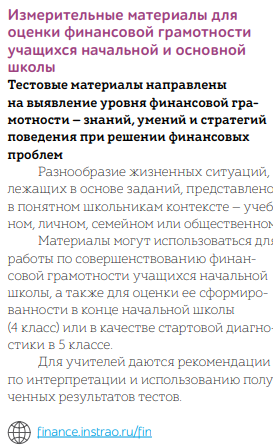 https://260619.selcdn.ru/Materials2020/100016_1_056/16_56_1_Katalog_rezultatov_proekta_FG.pdf
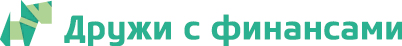 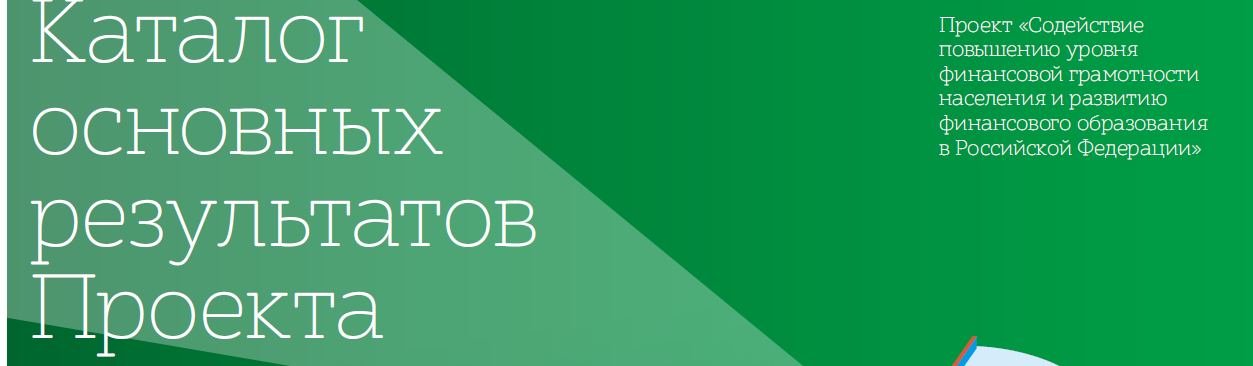 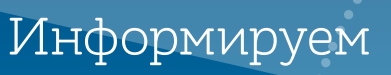 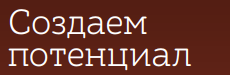 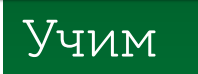 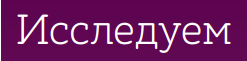 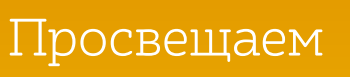 https://260619.selcdn.ru/Materials2020/100016_1_056/16_56_1_Katalog_rezultatov_proekta_FG.pdf